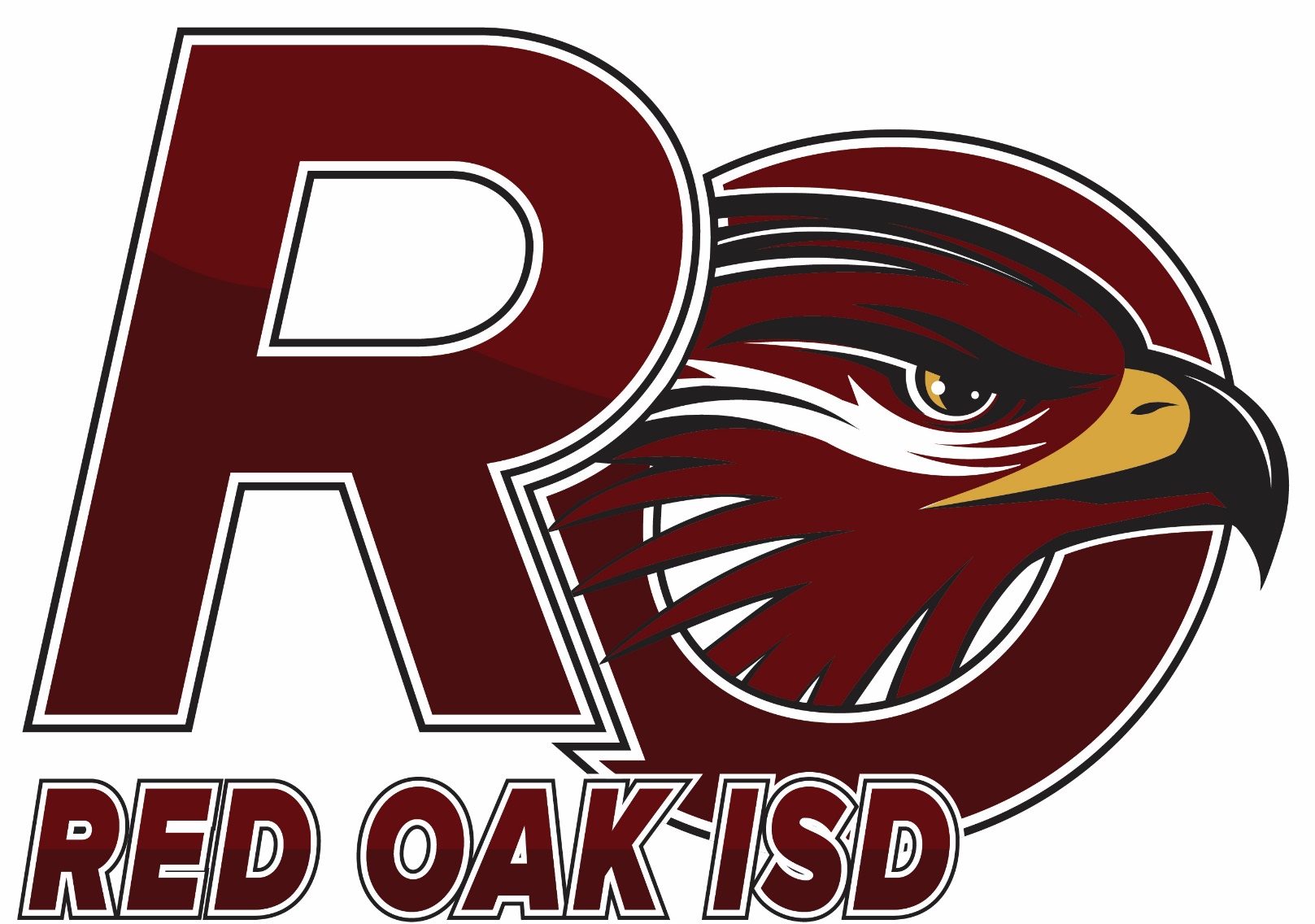 Purpose of Title I
Title I, Part A is a federally funded grant program intended to provide all children significant opportunity to receive a fair, equitable, and high-quality education, and to close educational achievement gaps.
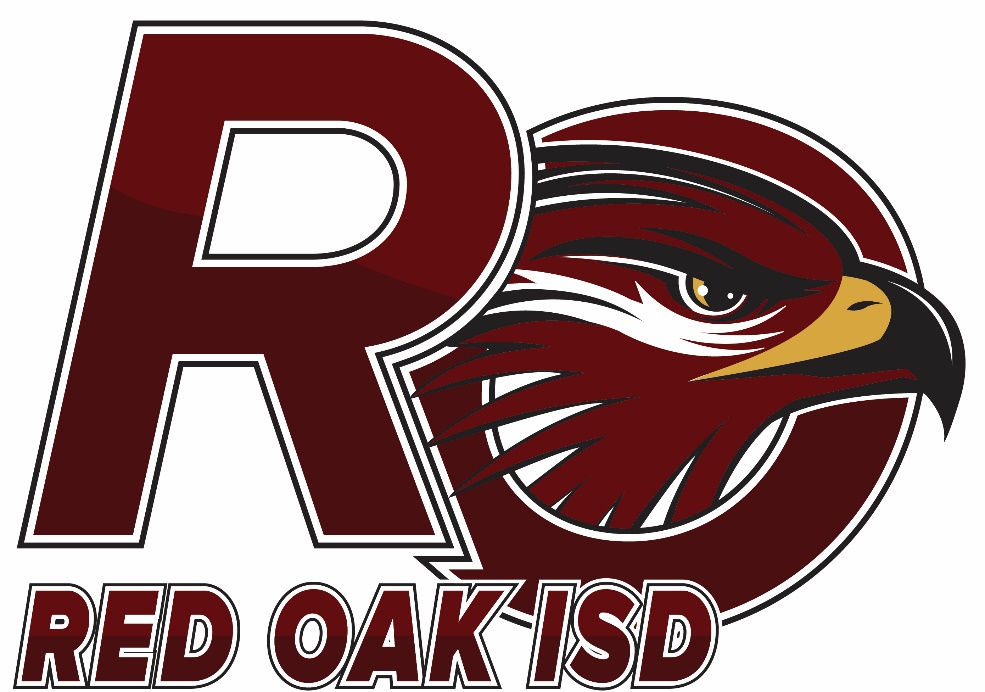 Annual Title I Parent Meeting
All schools receiving Title I, Part A funds are required to convene an annual Title I, Part A parent meeting
to inform parents and families of their school’s participation
to explain the requirements of the Title I, Part A program
to explain the right of parents to be involved
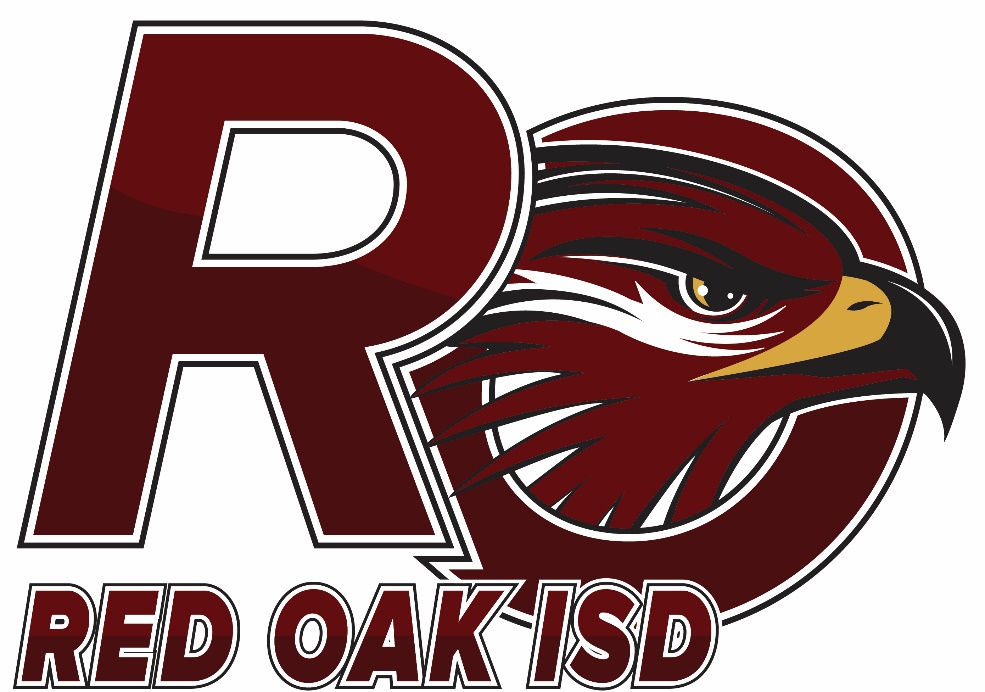 Title I, Part A Program
All five Red Oak ISD Elementary campuses operate a School Wide Title I Program. Title I funds are utilized for:
Instructional Coaches
Literacy Specialists
Instructional Materials
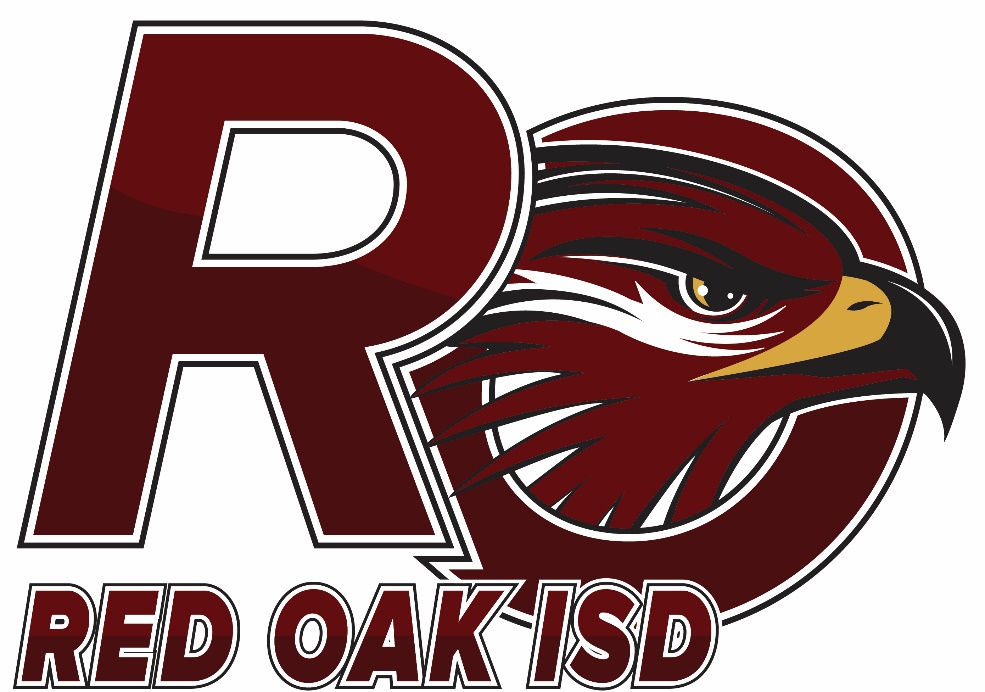 Reservation of Funds
Any school district with a Title I, Part A allocation exceeding $500,000 is required by statute to set-aside 1% of its Title I, Part A allocation for parent and family engagement.
Of that 1%, 90% must be allocated to the Title I schools in the district to implement school-level parent and family engagement.
Red Oak ISD allocates 100% of the 1% to Title I campuses for parent and family engagement activities.
Title I, Part A parents have the right to be involved in the decisions regarding how these funds will be used for parent and family engagement activities.
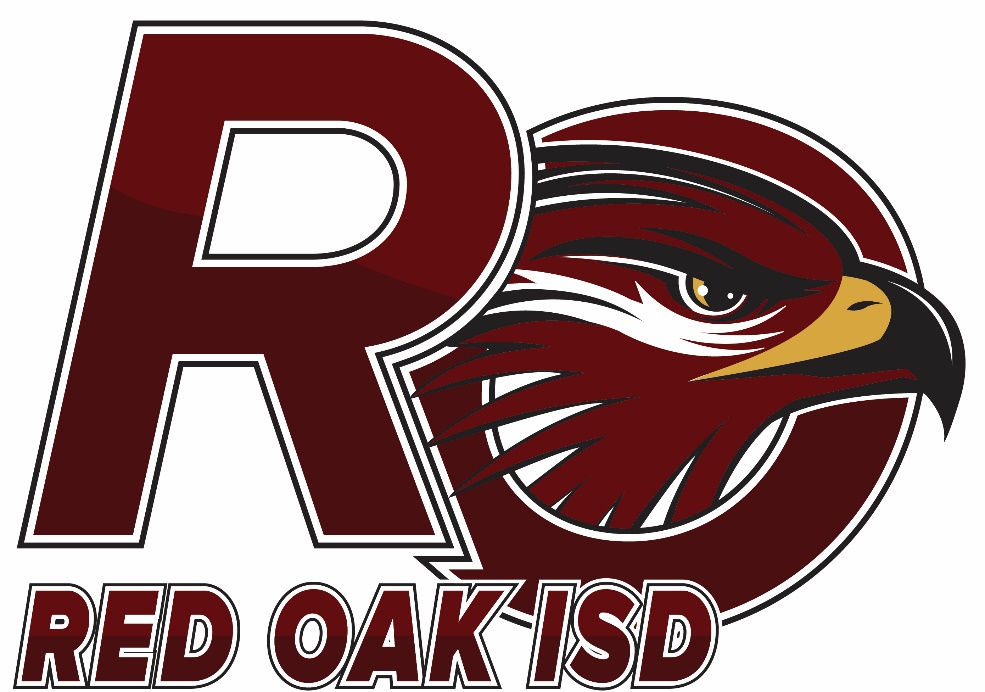 Parent and Family Engagement
One of the greatest success factors is parental involvement in the education of their children.
We encourage parent and family participation in our school through a variety of methods.
We welcome you and your family.
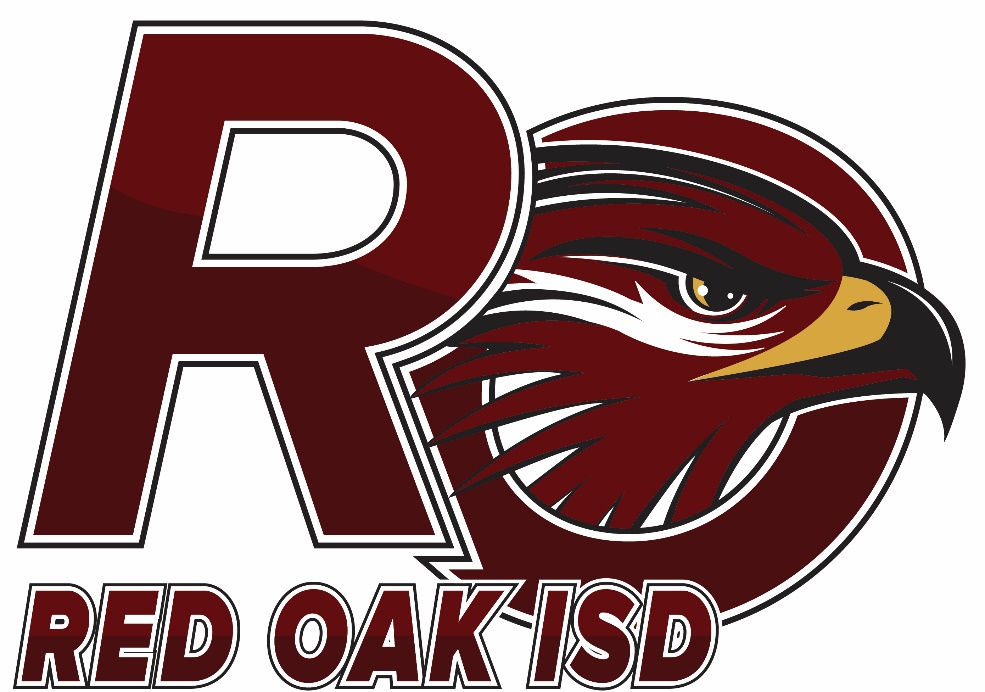 Teacher Qualifications
Parents have the right to request information regarding the qualifications of their child’s teacher.
Schools are required to notify parents that the students has been assigned, or has been taught for more four or more consecutive weeks by, a teacher who does not meet applicable State certification requirements at the grade level and subject area in which the teacher has been assigned.
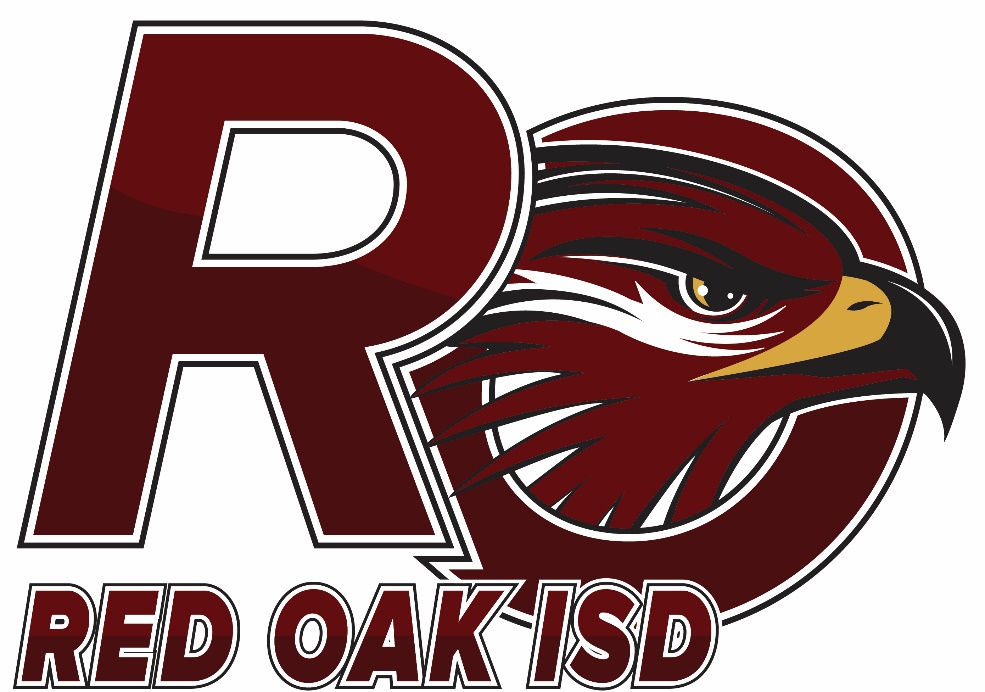 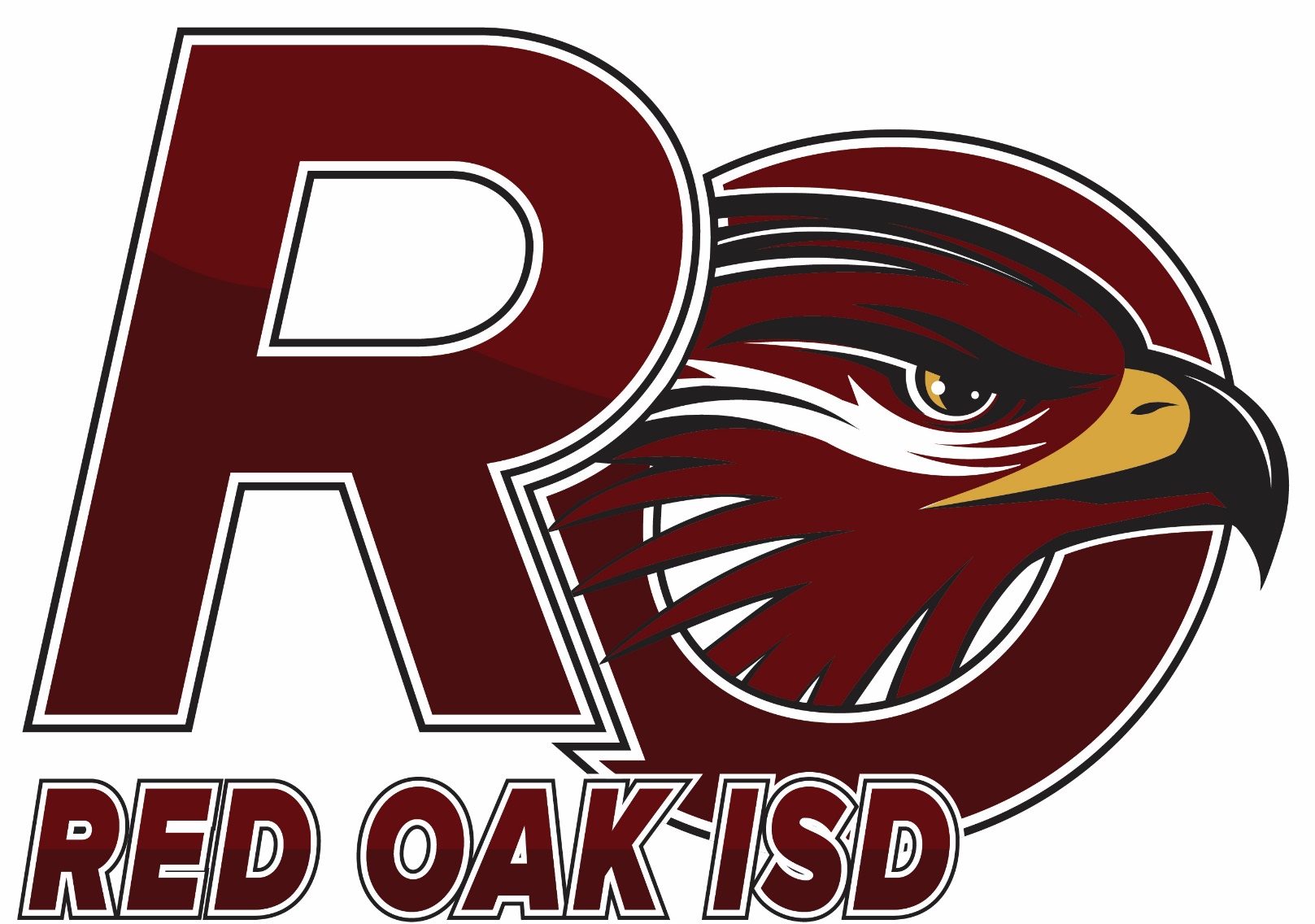 Dr. Susanna Campbell
Director of Interventions and Grants
972.617.2941 Ext: 4028
susanna.campbell@redoakisd.org